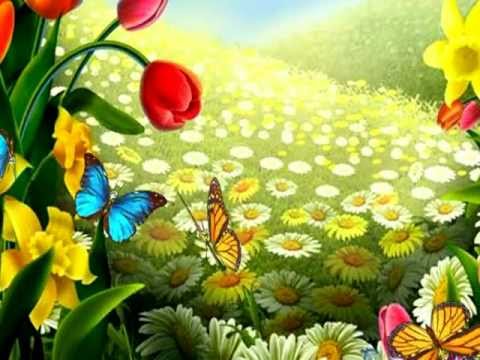 НАСЕКОМЫЕ
НАСЕКОМЫЕ
ГБОУ СОШ № 254 СТРУКТУРНОЕ ПОДРАЗДЕЛЕНИЕ № 3

УЧИТЕЛЬ-ЛОГОПЕД
КУЗНЕЦОВА МАРИНА ПАВЛОВНА
Назови     насекомых
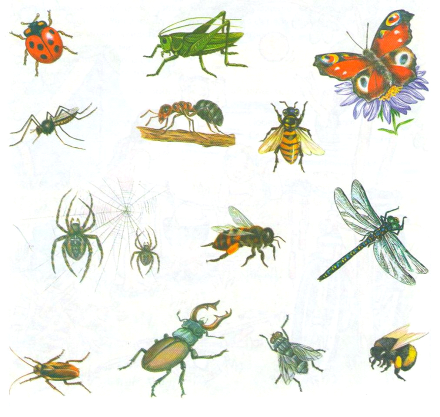 ЧАСТИ   ТЕЛА
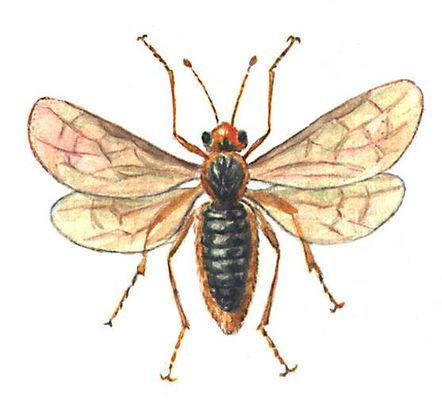 ЗВУКОПОДРАЖАНИЯ
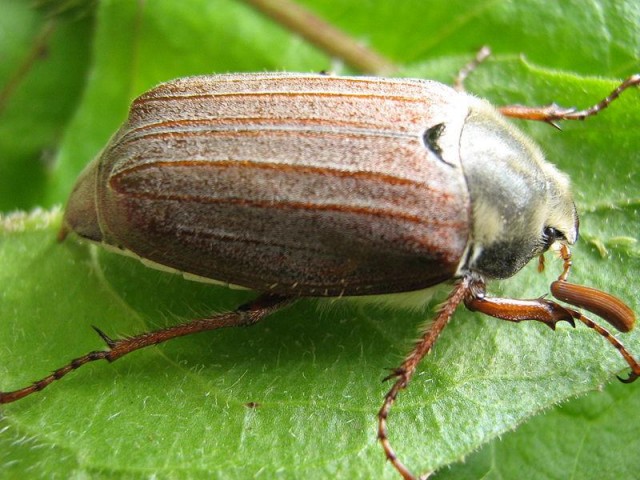 Ж-ж-ж
З-з-з
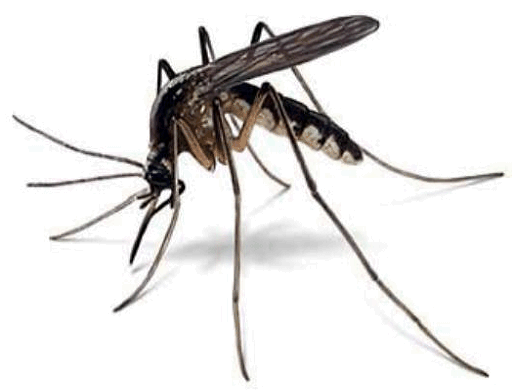 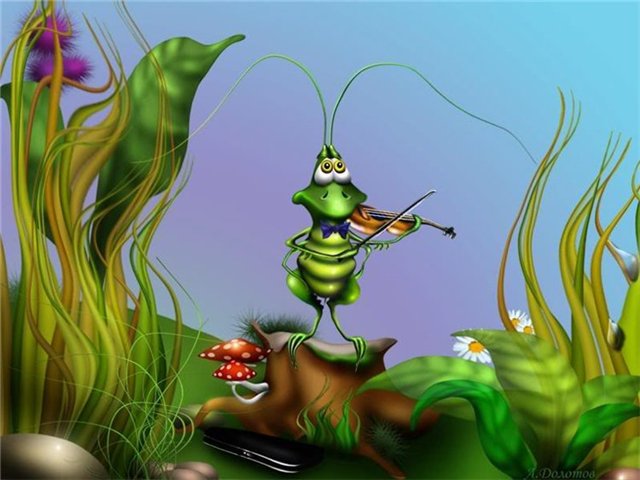 Ц-ц-ц
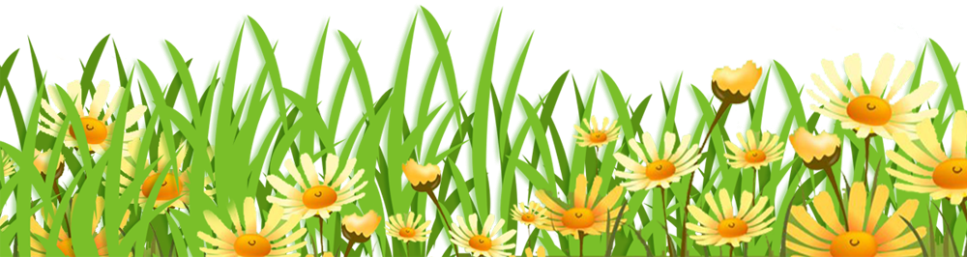 ПОСЧИТАЙ       НАСЕКОМЫХ
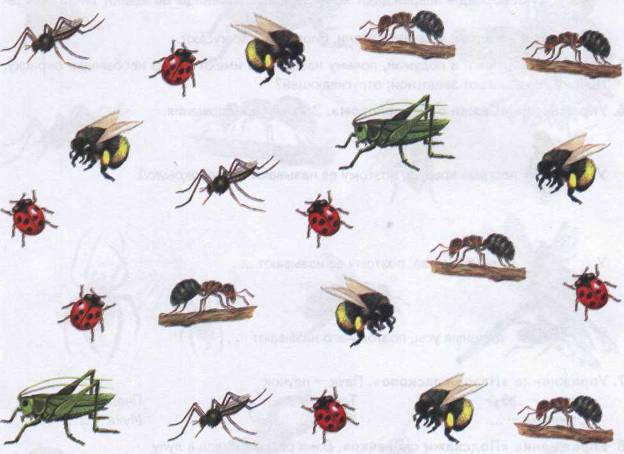 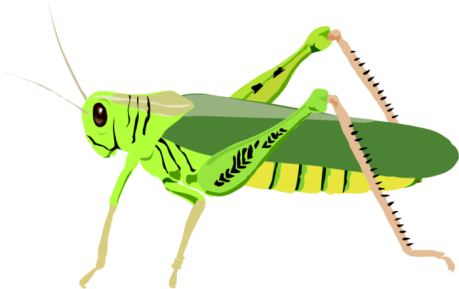 ОДИН- МНОГО
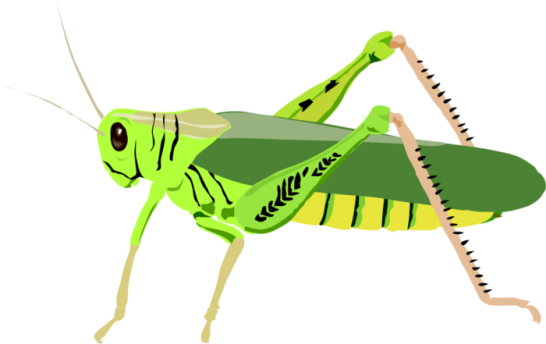 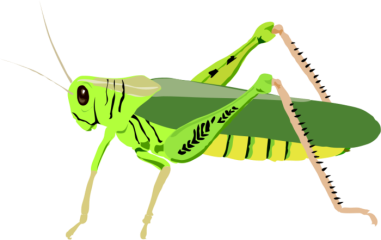 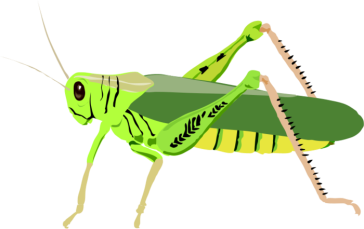 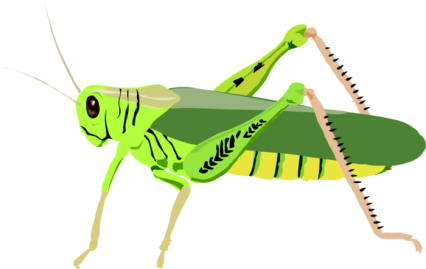 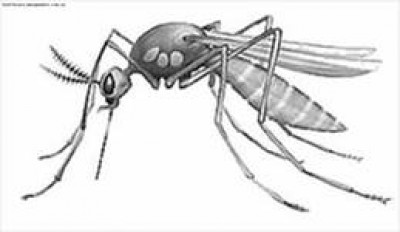 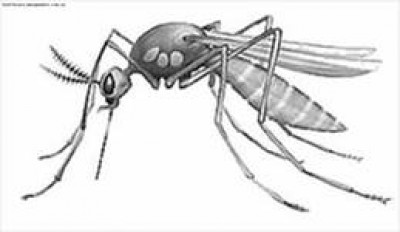 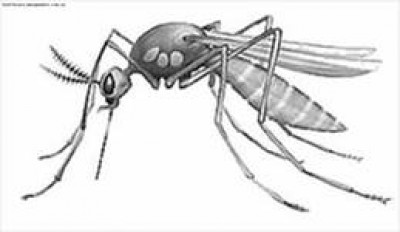 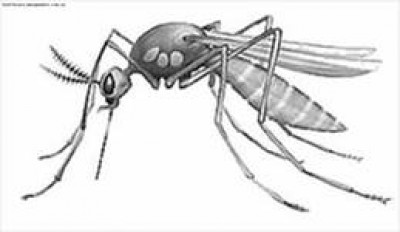 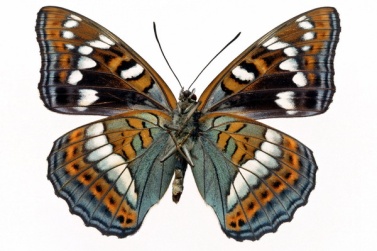 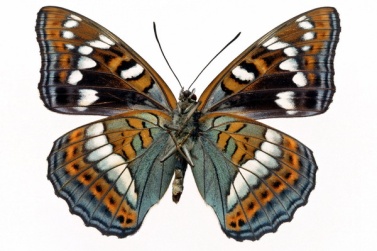 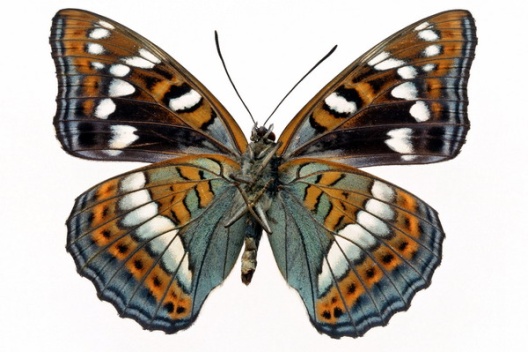 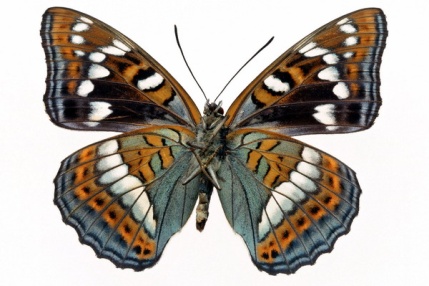 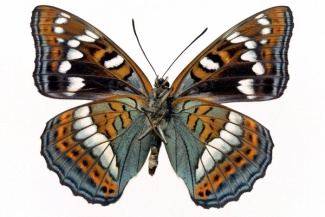 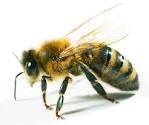 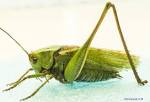 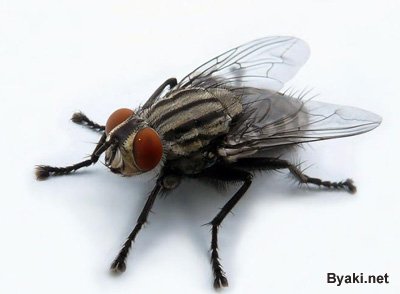 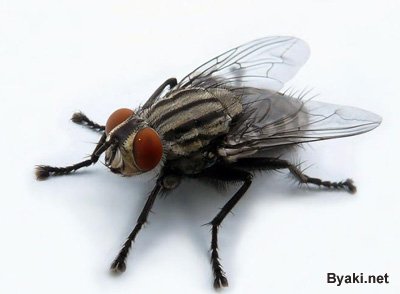 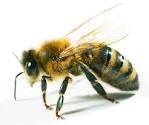 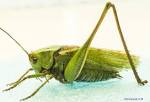 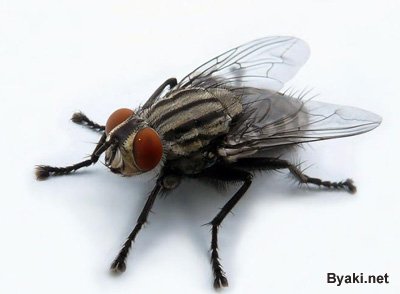 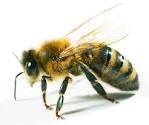 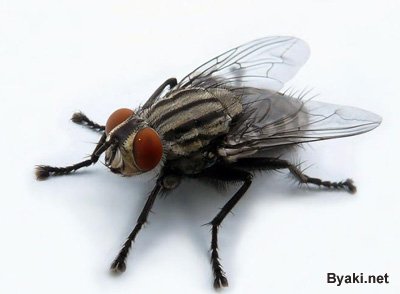 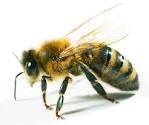 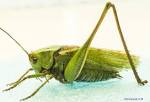 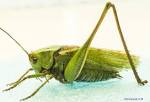 «Четвёртый лишний»
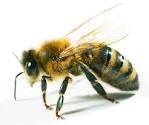 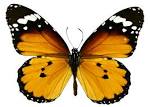 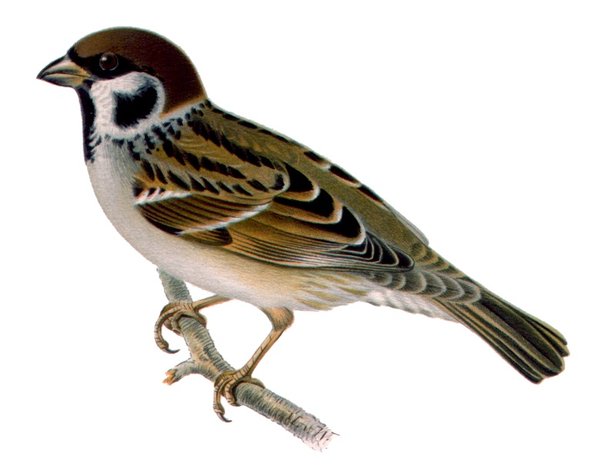 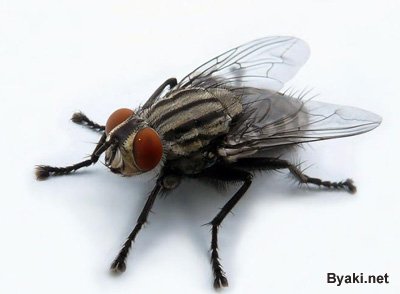 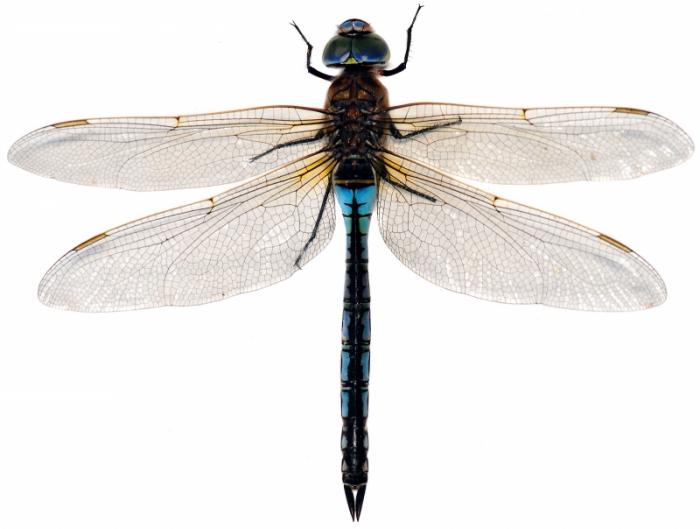 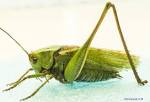 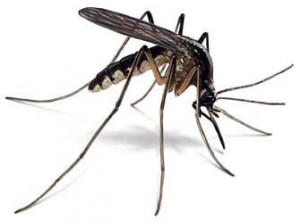 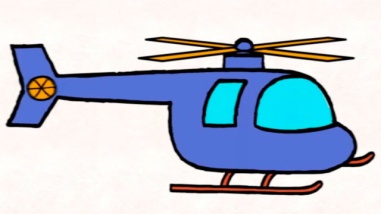 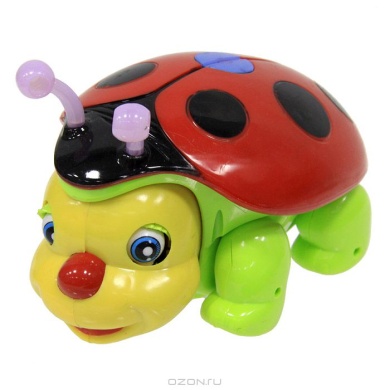 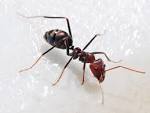 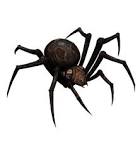 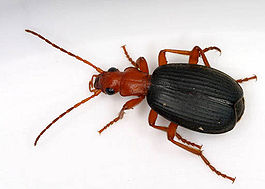 НАЗОВИ     ЛАСКОВО
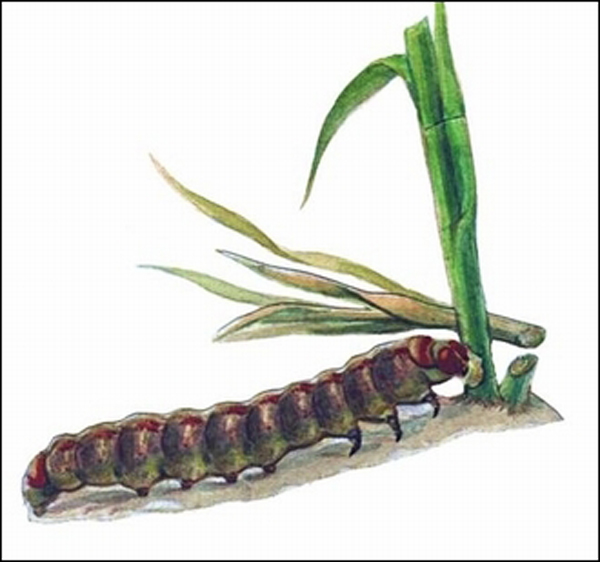 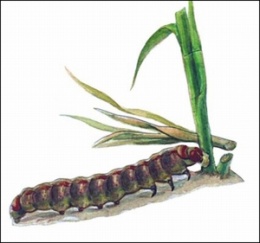 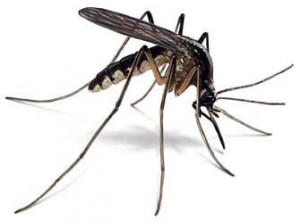 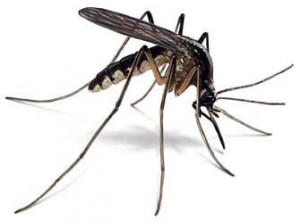 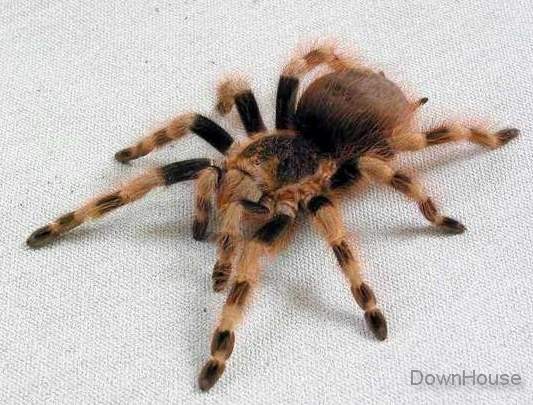 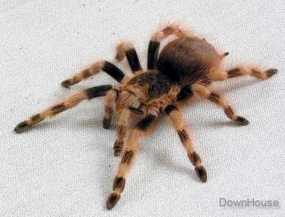 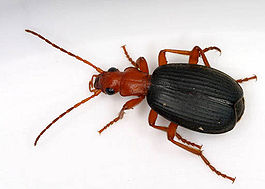 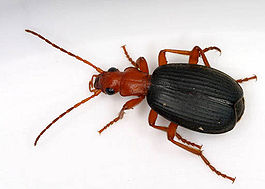 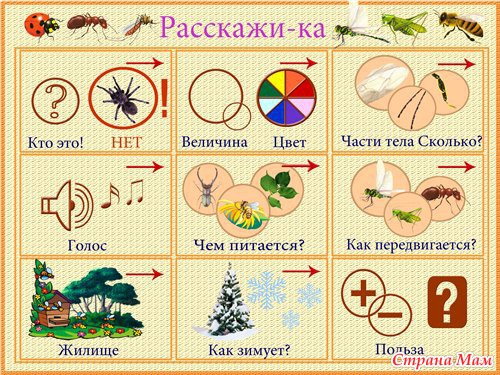 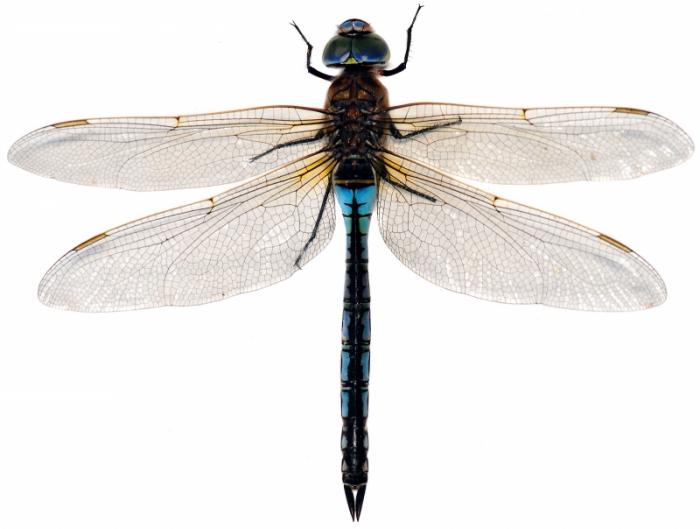 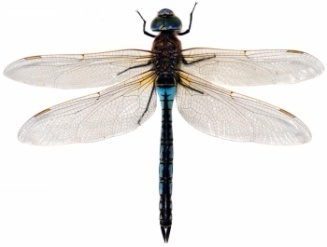 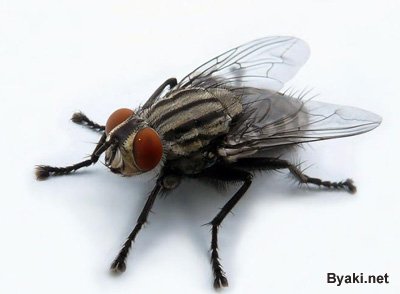 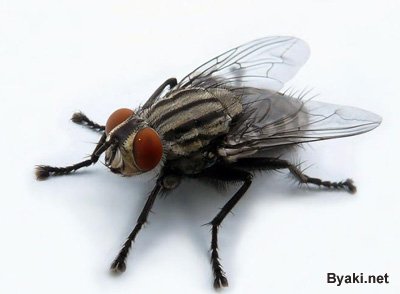 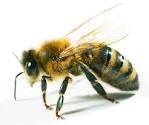 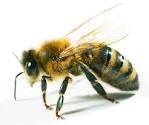 СОСТАВЬ РАССКАЗ
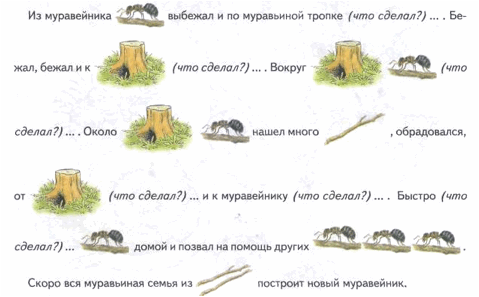 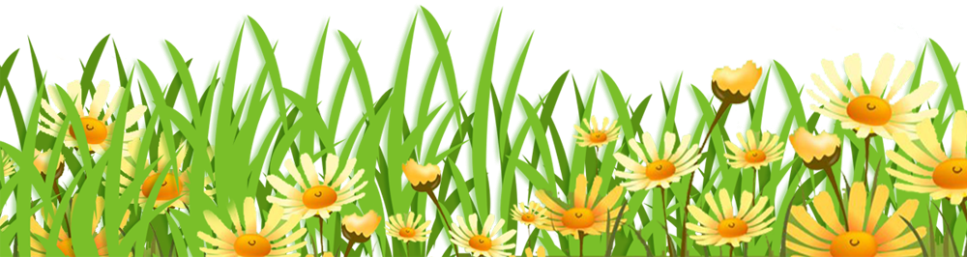 Узнай по контуру
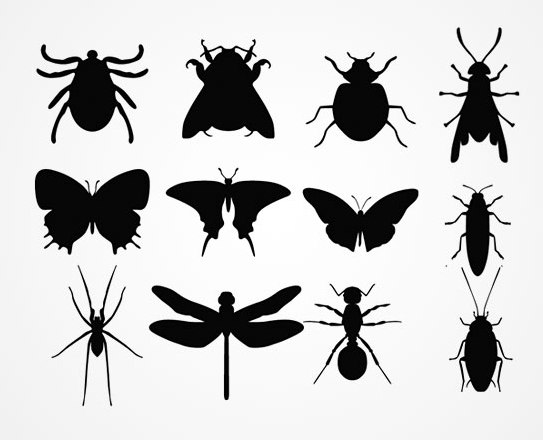 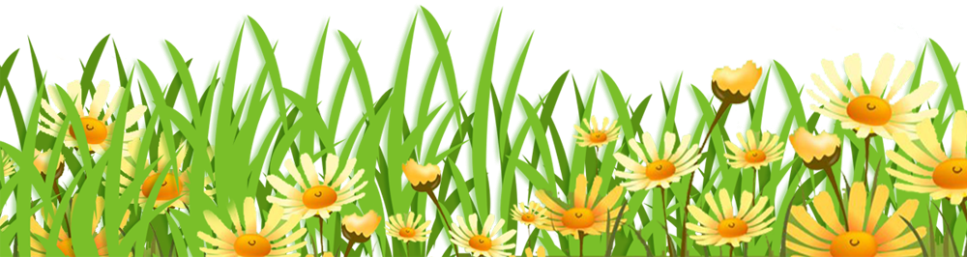